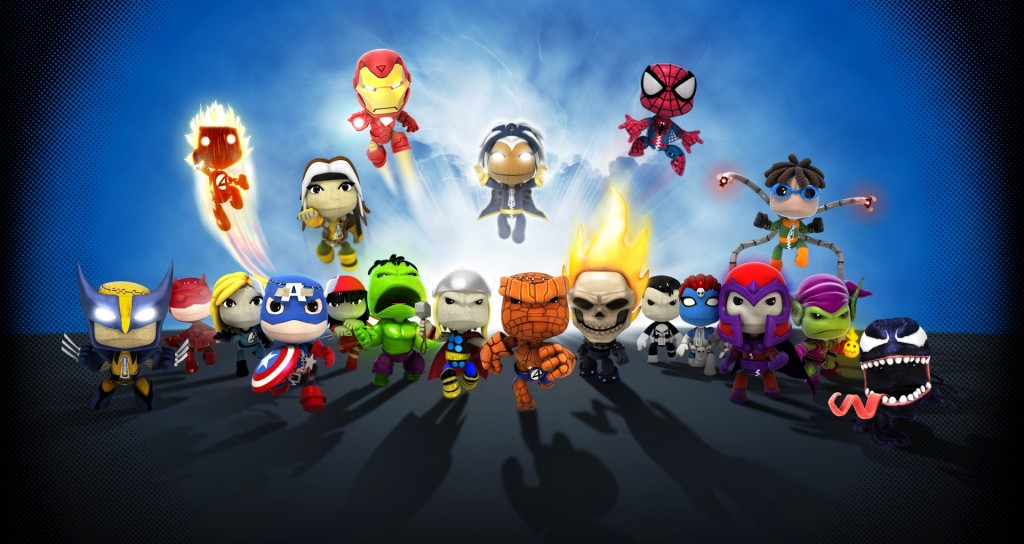 Littel big planet
DERARVIL
CAPITAN AMERICA
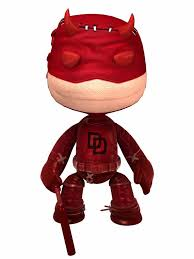 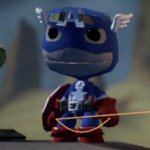 EL EQUIPO DE SACBOY
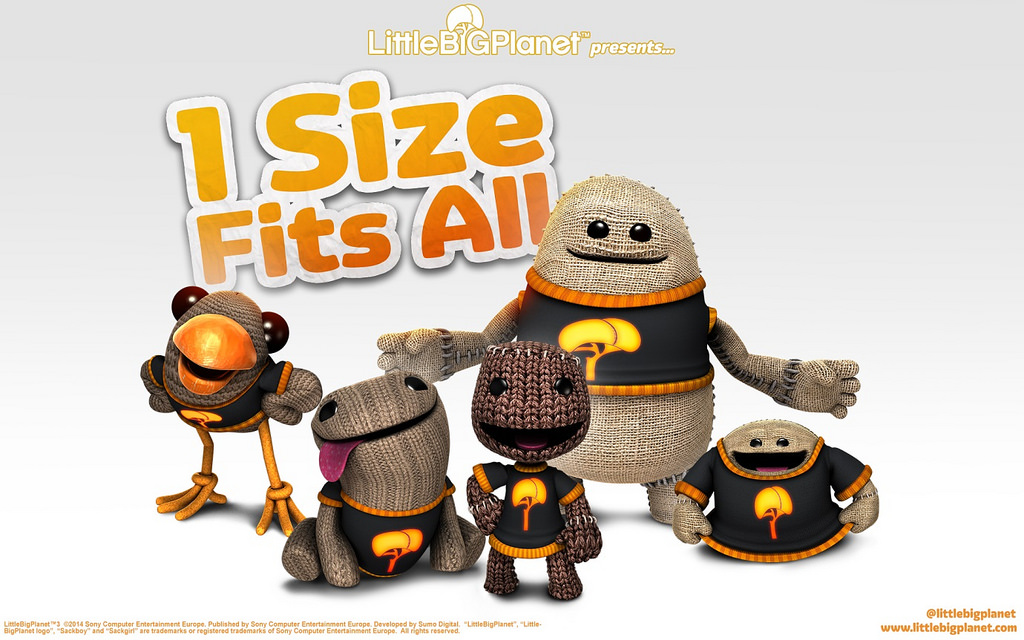 MASACRE
PUÑO DE HIERRO
LA COSA
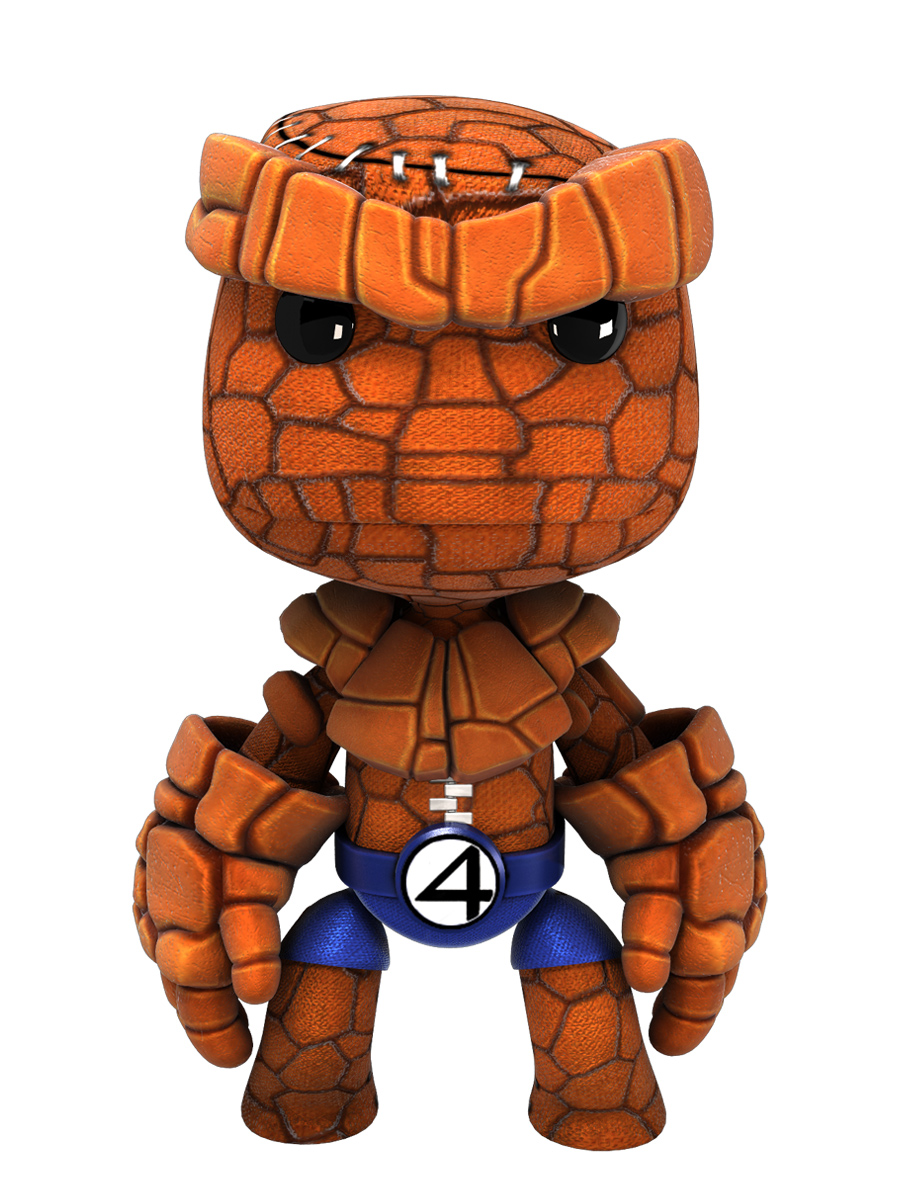 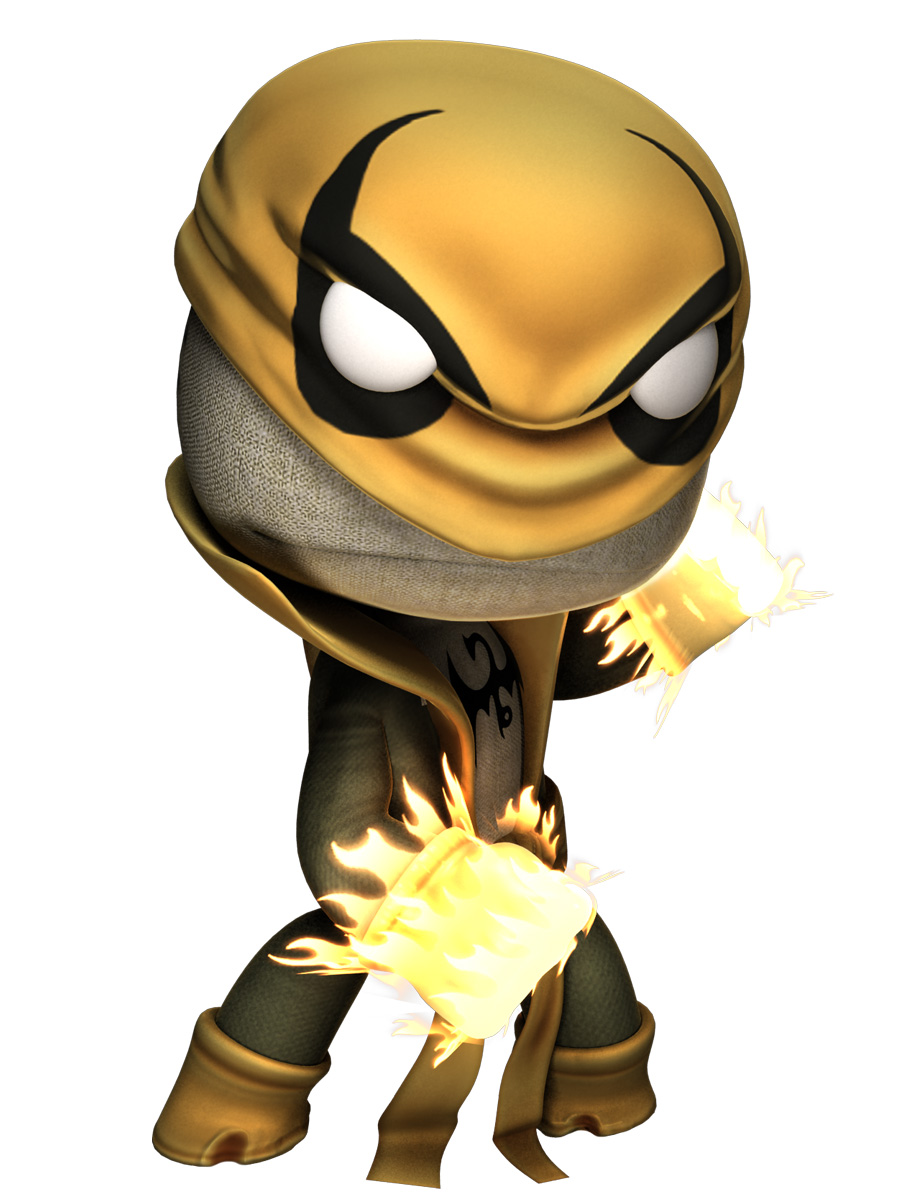 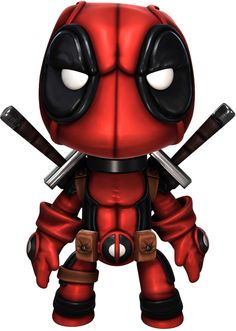 NOVA
STAR LOR
LOBEZNO
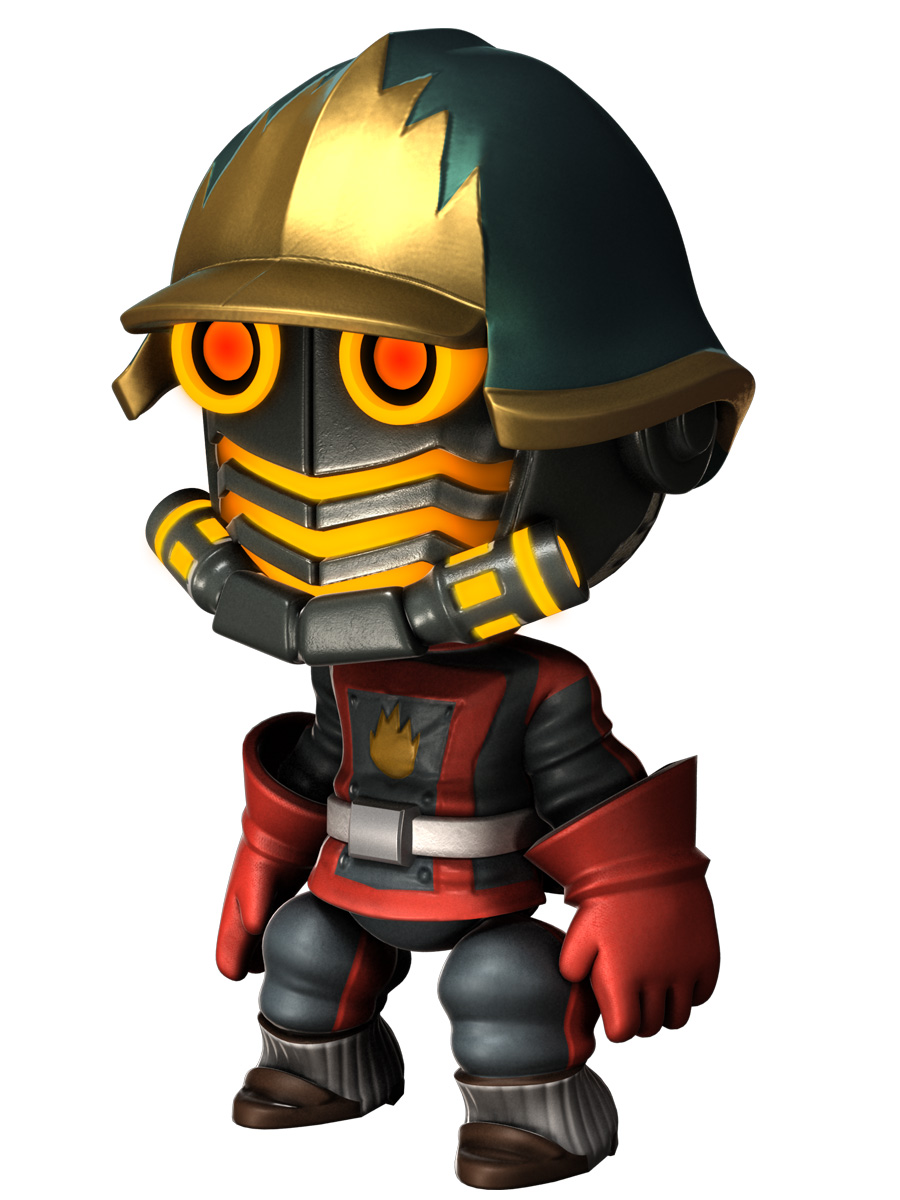 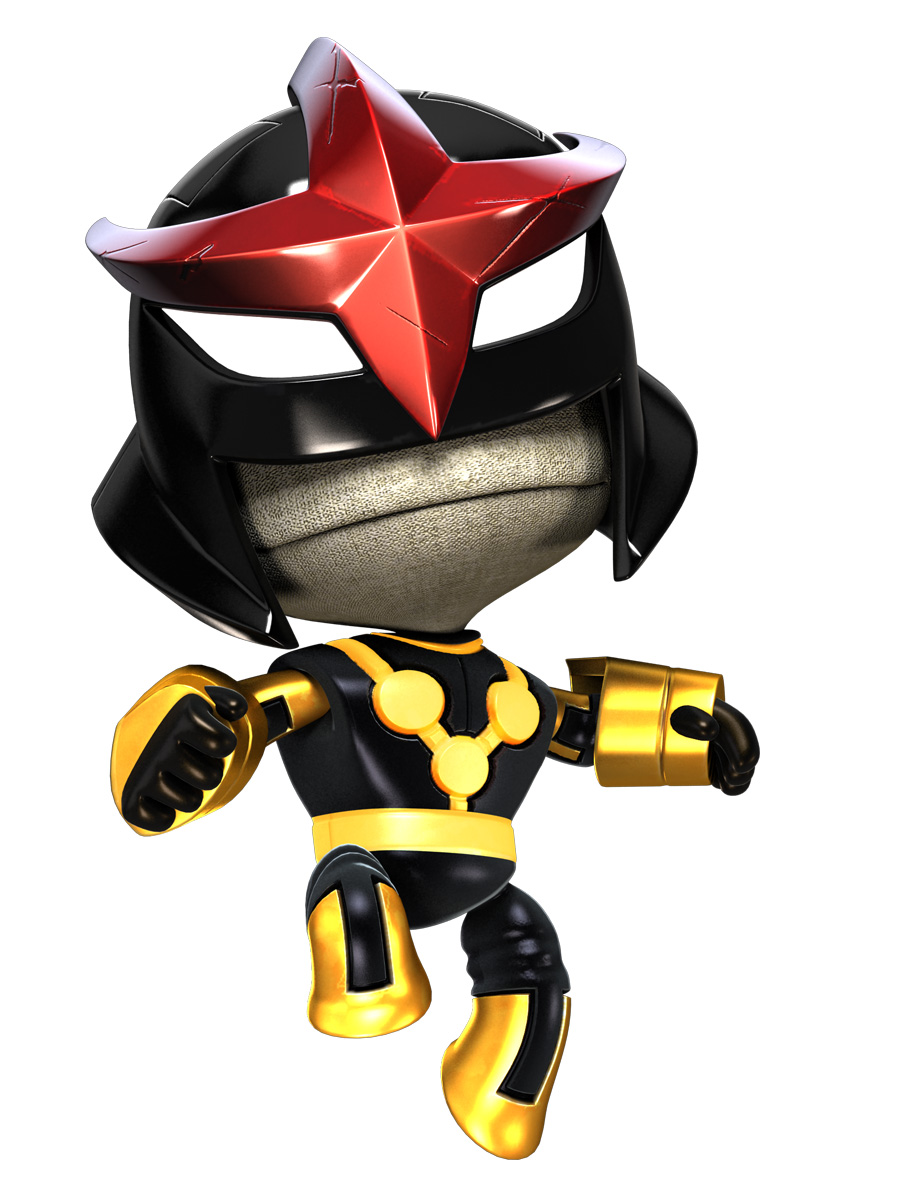 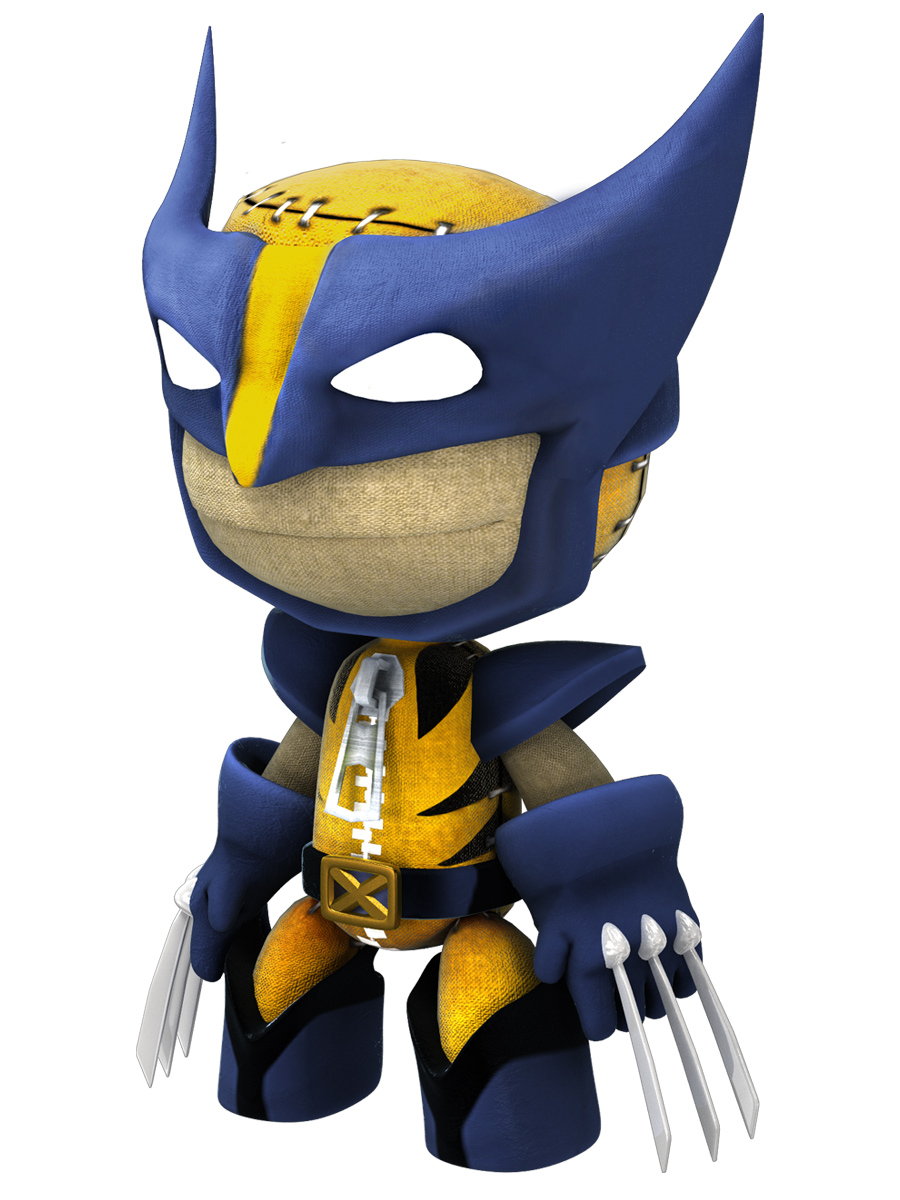 thor
flaz
Batman
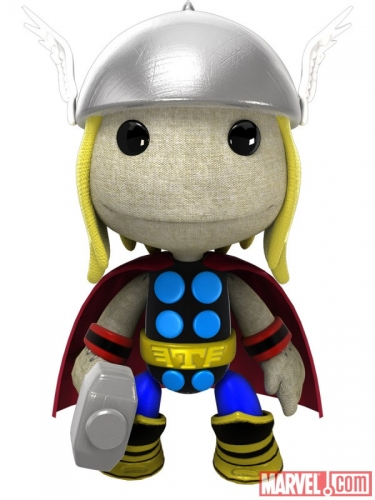 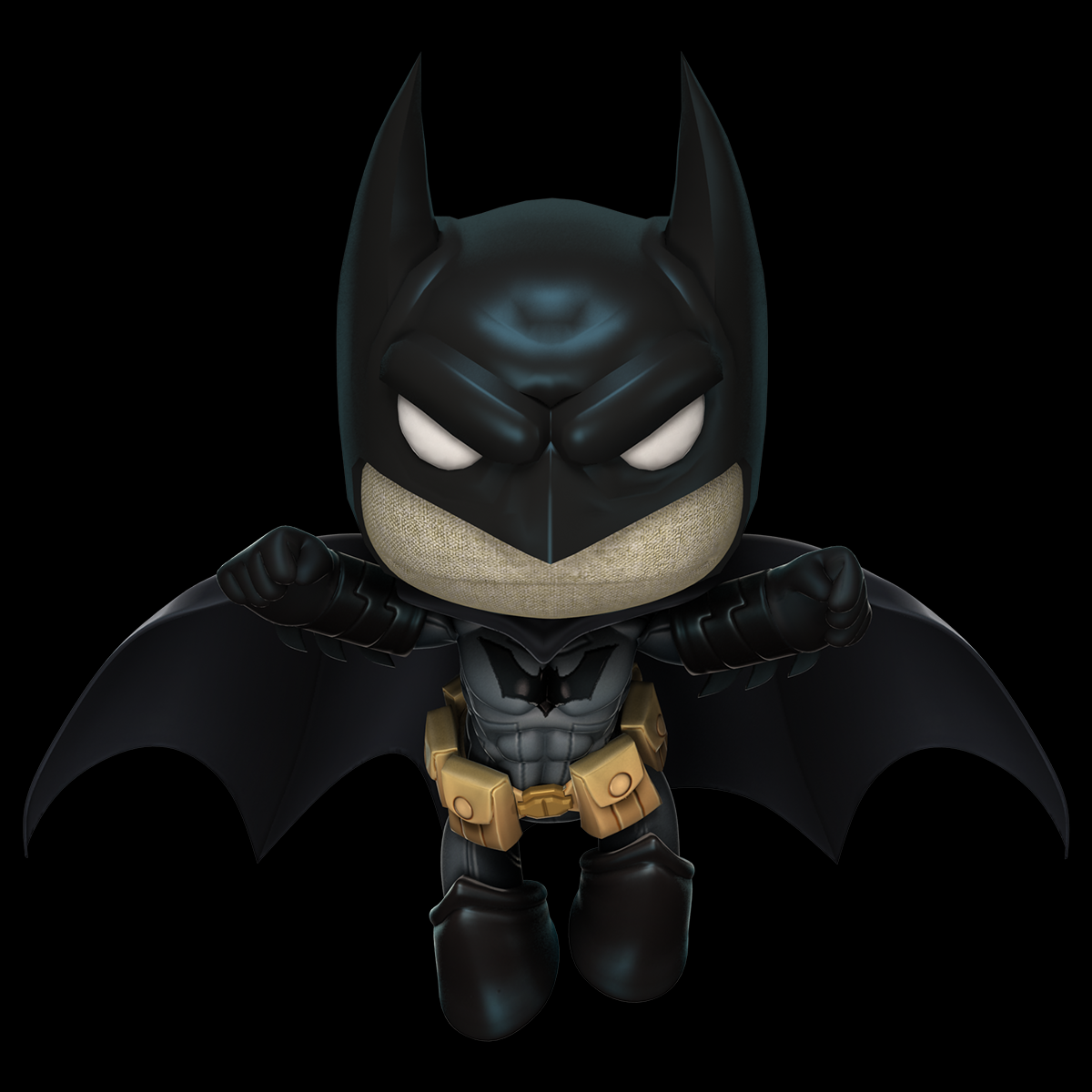 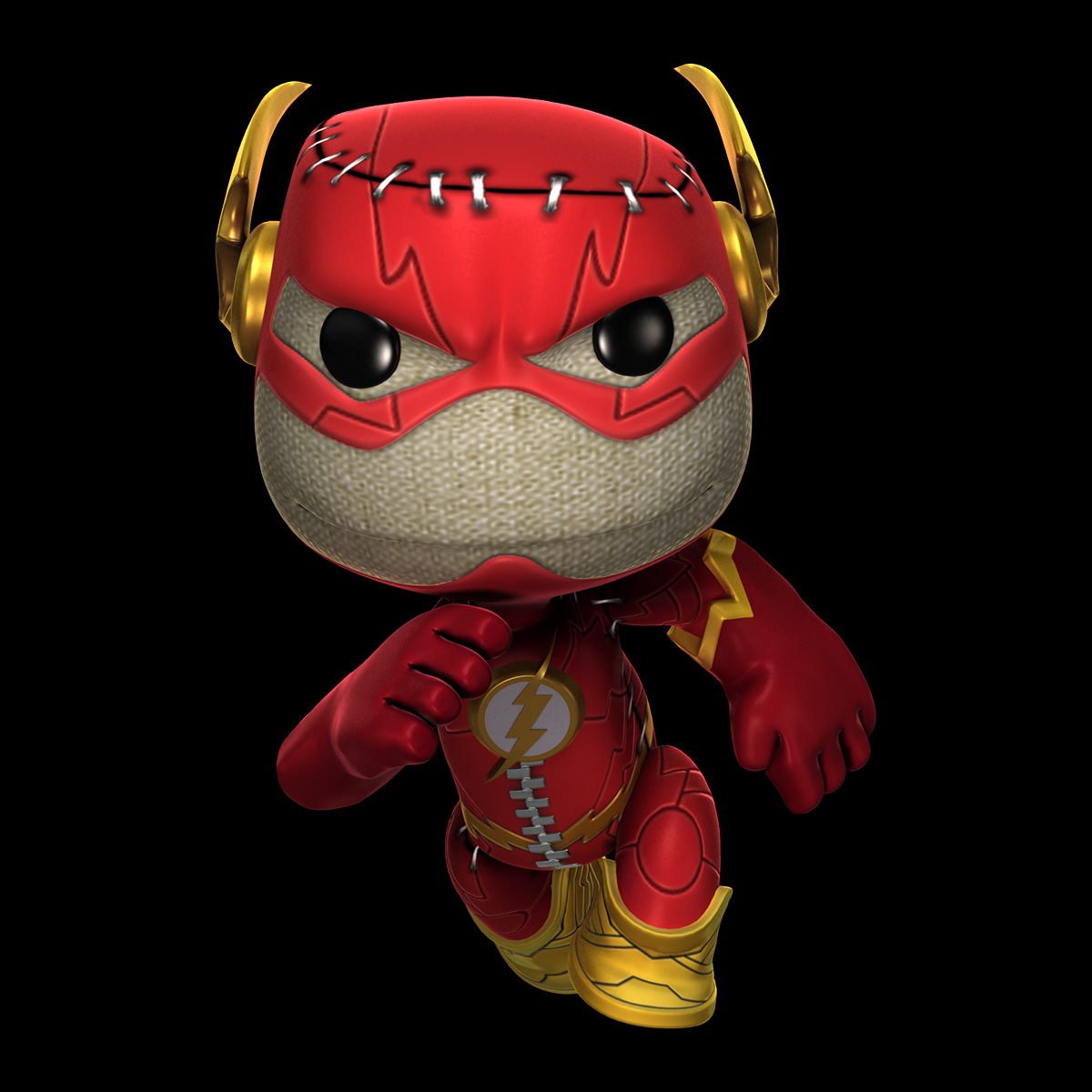 pajaro
Ojo de halcon
spidermman
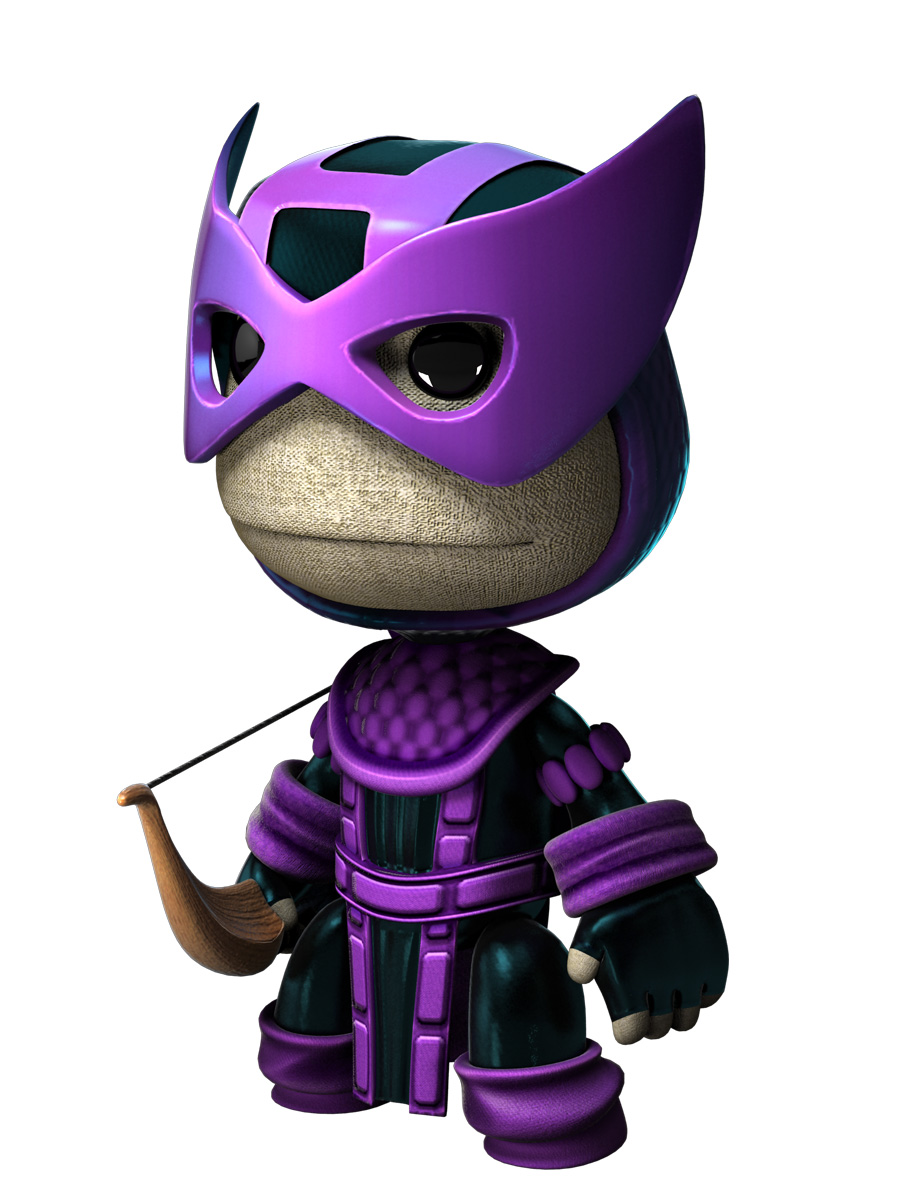 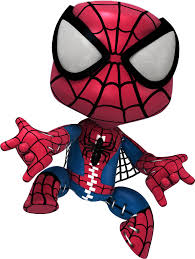 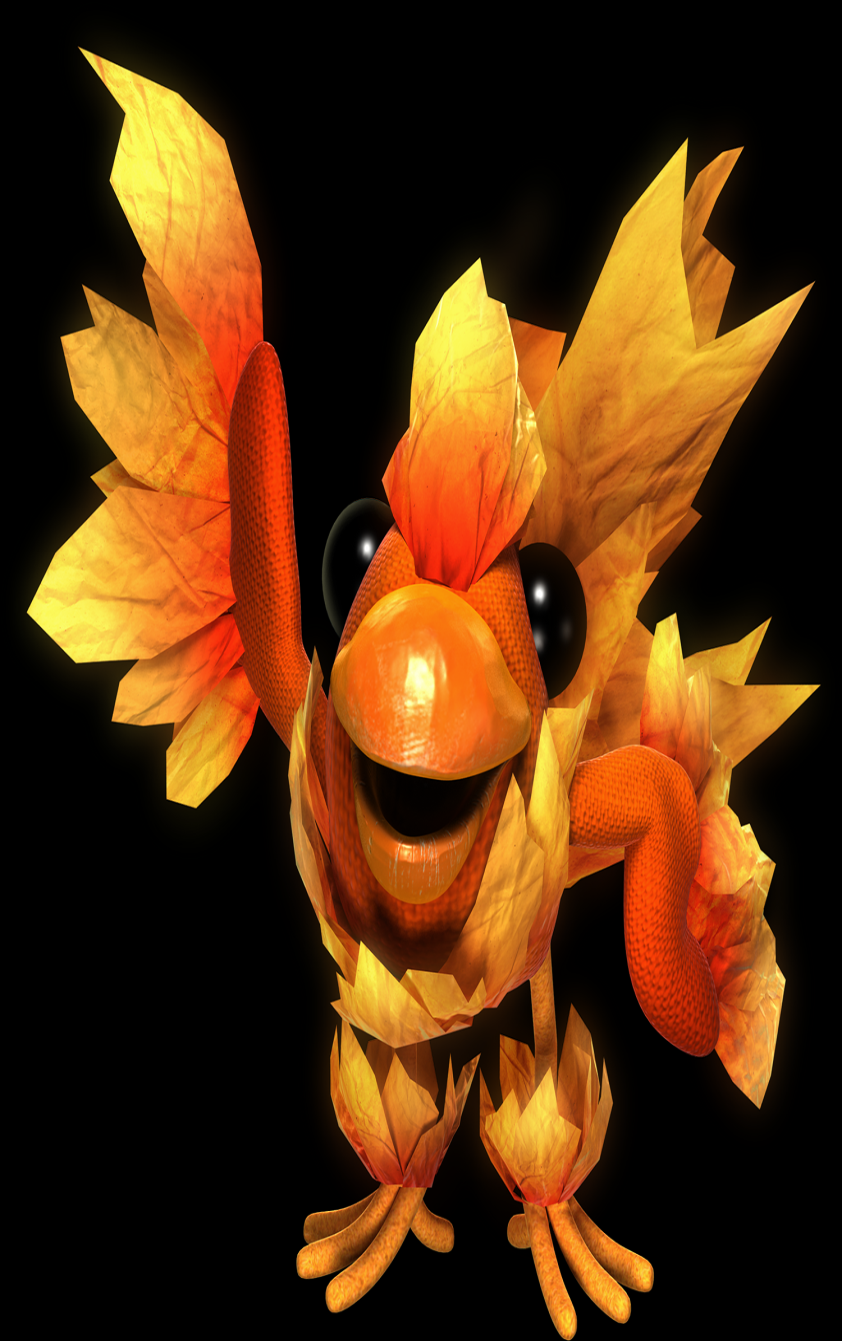 venon
hulc
Duende verde
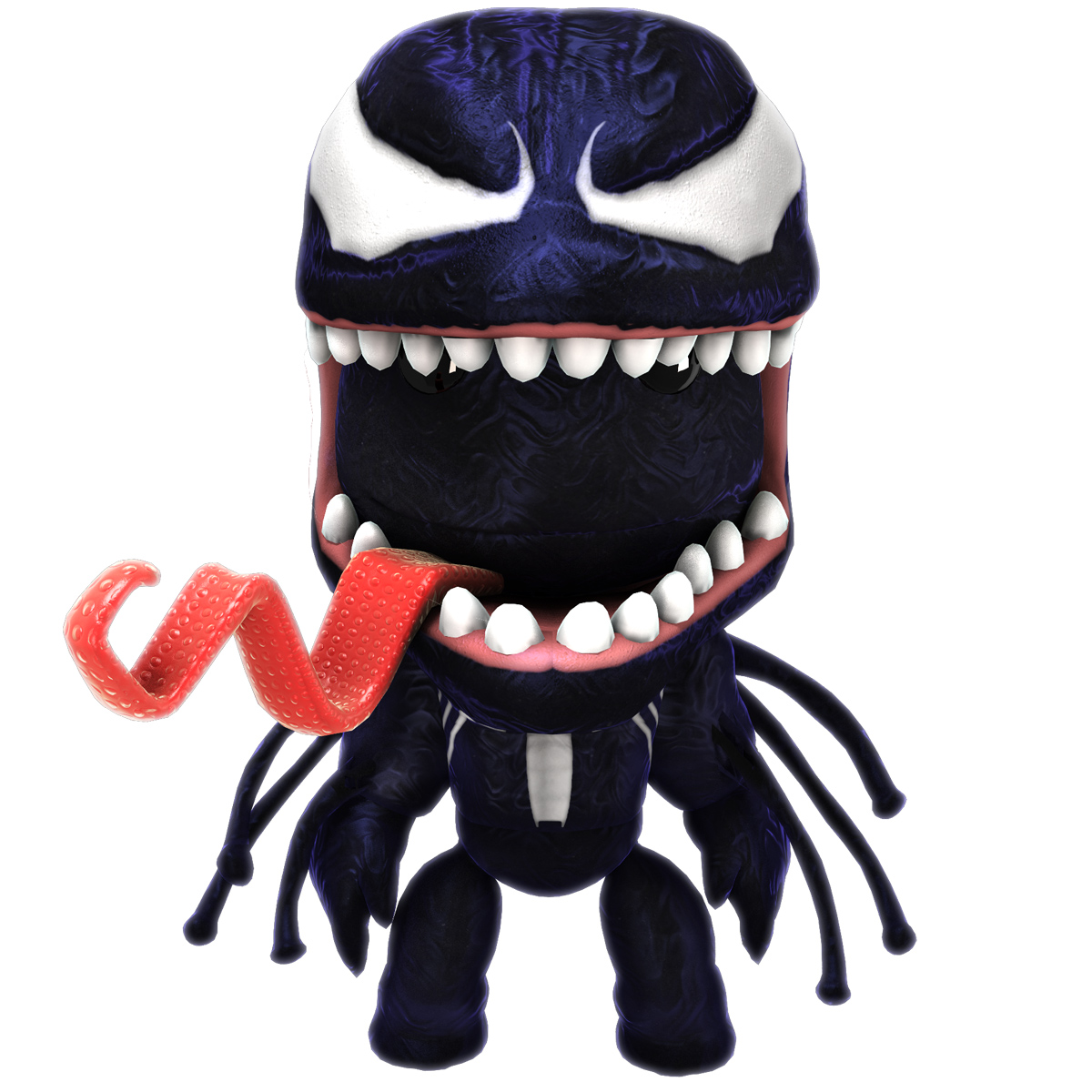 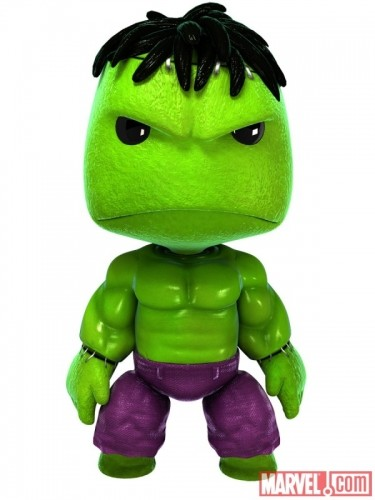 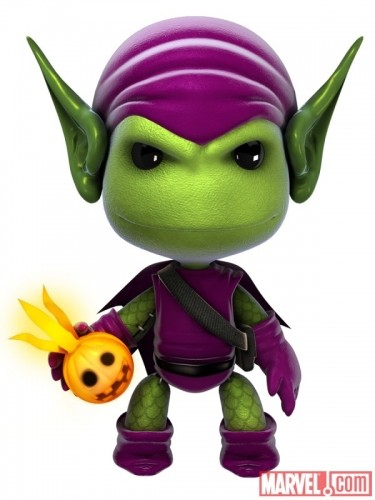 Los amigos
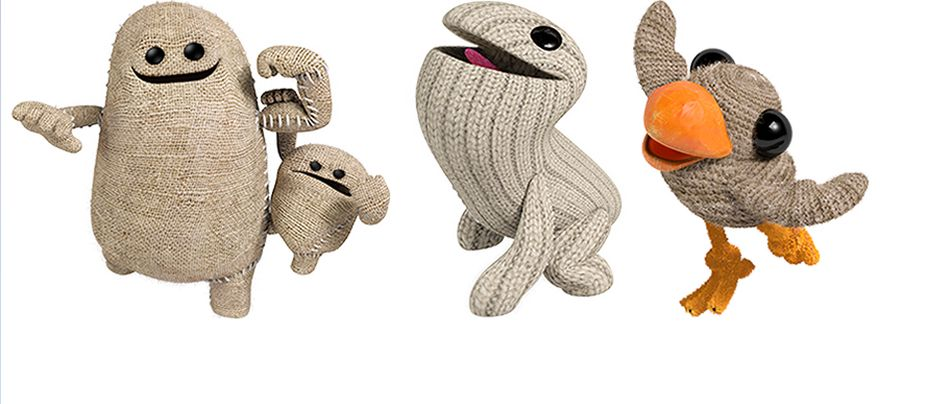 Antorcha humana
Dientes de sable
phunsier
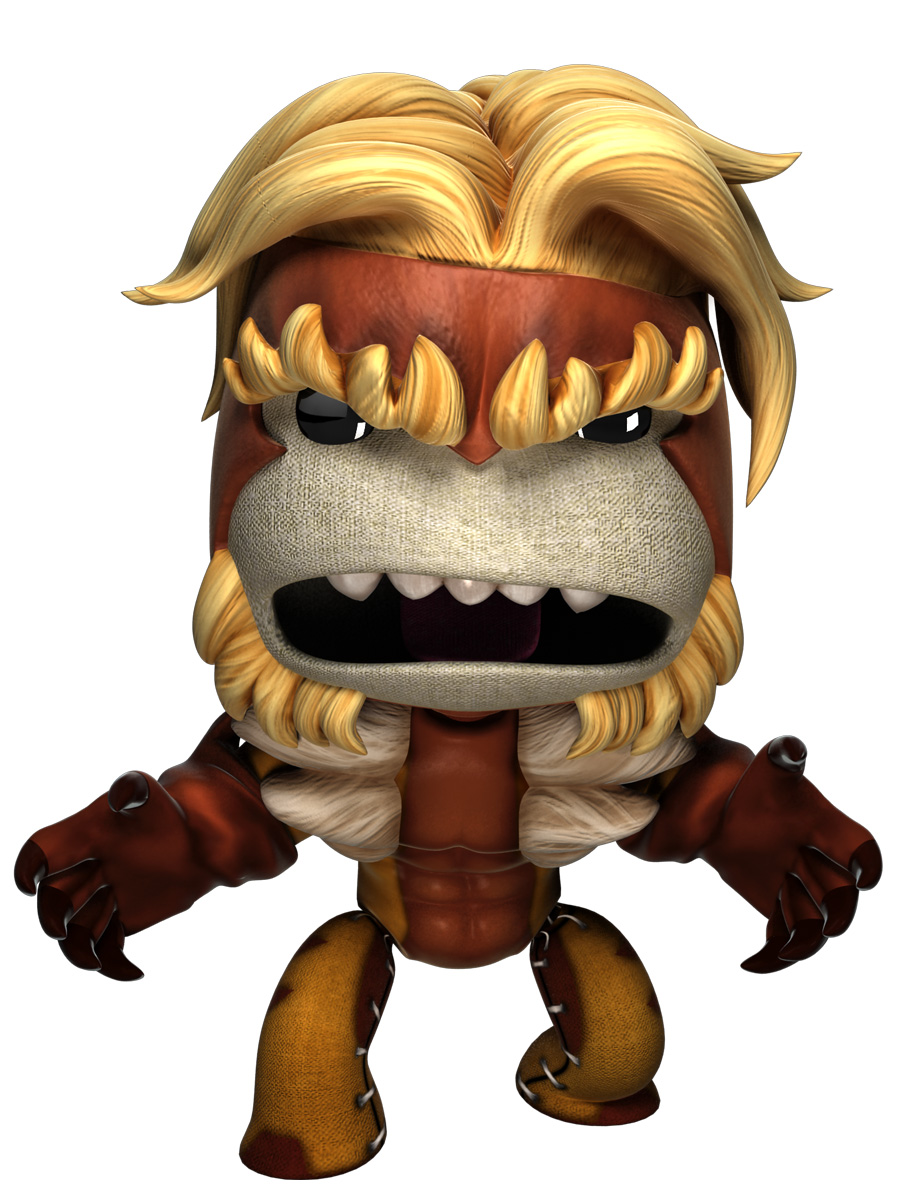 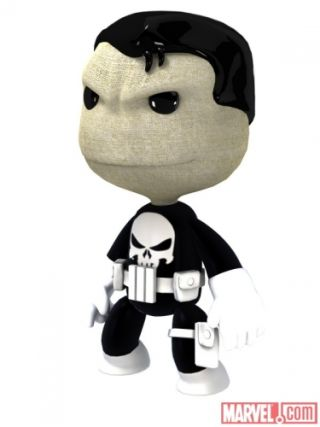 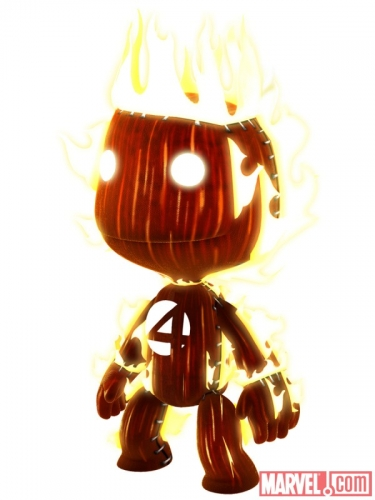